Vaxtaákvörðun
Stefnuyfirlýsing peningastefnunefndar
Kynningarfundur
25. ágúst 2021
Peningamál í hnotskurn
Alþjóðlegum efnahagsbata miðar áfram með aukinni bólusetningu
Meiri fjölgun ferðamanna í sumar en áður spáð en lakari horfur á Q4
Spáð um 4% hagvexti í ár og á næsta ári – horfur batna í ár frá maíspá
Störfum fjölgar og atvinnuleysi minnkar hraðar en spáð var í maí
Verðbólga í takt við spá á Q2 en hjaðnar lítillega hægar en áður var talið
Mikil óvissa –  ekki síst tengt farsótt og virkni bólusetningar
Ytri skilyrði og innlent raunhagkerfi
Kapphlaup smita og bólusetningar
Smitum tók víða að fjölga hratt í sumar í kjölfar útbreiðslu Delta-afbrigðis veirunnar sem virðist meira smitandi en fyrri afbrigði
Á móti kemur aukin bólusetning sem virðist hafa dregið úr hættu á alvarlegum veikindum og gert stjórnvöldum kleift að viðhafa minni hömlur á efnahagsstarfsemi en í fyrri bylgjum farsóttar – víða verið slakað á sóttvarnaraðgerðum þrátt fyrir fjölgun smita
1. Sjö daga hreyfanlegt meðaltal. 2. Hlutfall fólks sem talið er fullbólusett samkvæmt viðmiði heilbrigðisyfirvalda. Norðurlönd eru meðaltal Danmerkur, Noregs og Svíþjóðar. Sjö daga hreyfanlegt meðaltal.
Heimildir: Alþjóðaheilbrigðismálastofnunin, Covid.is, Johns Hopkins University, Our World in Data.
Mikil hækkun olíu, hrávöru og flutningskostnaðar
Kröftugur efnahagsbati og mikil eftirspurn eftir varanlegum neysluvörum ásamt framleiðslutruflunum vegna farsóttar og annarra framboðsáfalla hafa leitt til mikillar hækkunar á olíu- og hrávöruverði og flutningskostnaði og lengt afhendingartíma
Á móti vega mikil hækkun álverðs og kröftugri viðsnúningur í verði sjávarafurða: viðskiptakjör töluvert hagstæðari í ár
1. Landbúnaðarafurðir skiptast í matvæli (62%), drykkjarvörur (13%) og hráefni (25%). Verðvísitala gámaflutninga er Freightos Global Container Index. 2. Grunnspá Seðlabankans 2021-2023. Brotalína sýnir spá PM 2021/2.
Heimildir: Alþjóðabankinn, Freightos Limited, Hagstofa Íslands, Refinitiv Datastream, Seðlabanki Íslands.
Samdráttur á Q1 en hraðari bati túrisma í sumar
Eftir bata á H2/2020 gaf útflutningur eftir á ný á Q1/2021 (grunnáhrif hugverka frá Q4/2020) … í takt við spá PM 21/2
Meiri fjölgun ferðamanna í sumar en spáð var í PM 21/2 – enda slakað hraðar á sóttvörnum – en lakari horfur á Q4 þar sem smitum innanlands hefur fjölgað hratt: 185 þús. ferðamenn til og með júlí og spáð 680 þús. á árinu öllu (660 þús. í PM 21/2)
1. Árstíðarleiðréttar magnvísitölur. 2. Uppsafnaður fjöldi hvers árs. Punkturinn sýnir heildarfjölda 2021 samkvæmt grunnspá Seðlabankans.
Heimildir: Ferðamálastofa, Hagstofa Íslands, Seðlabanki Íslands.
Útflutningur eykst á ný og meiri viðskiptaafgangur
Meiri fjölgun ferðamanna og bættar horfur í sjávarútvegi gera það að verkum að útflutningur eykst um tæplega 15% í ár í stað 11% í PM 21/2 … minni vöxtur á næsta ári en spáð var í maí: grunnáhrif frá árinu í ár, lakari horfur í ferðaþjónustu og minni þorskafli
Horfur á 1½% viðskiptaafgangi í ár í stað lítillegs halla eins og spáð var í maí: hagstæðari utanríkisviðskipti og viðskiptakjör
1. Vegna keðjutengingar getur verið að summa undirliðanna sé ekki jöfn heildarútflutningi. Ferðaþjónusta er samtala á „ferðalögum“ og „farþegaflutningum með flugi“. Álútflutningur skv. skilgreiningu þjóðhagsreikninga. Grunnspá Seðlabankans 2021-2023. Brotalína sýnir spá frá PM 2021/2. 2. Jöfnuður rekstrarframlaga talin með frumþáttajöfnuði. Grunnspá Seðlabankans 2021-2023. Brotalína sýnir spá frá PM 2021/2.
Heimildir: Hagstofa Íslands, Seðlabanki Íslands.
Eftirspurn á Q1 veikari en vænst var en Q2 sterkur …
Einkaneyslan jókst um 2,5% milli fjórðunga á Q1/2021 – helmingi minna en spáð hafði verið í PM 21/2 – talið var að heimilin myndu ganga hraðar á mikinn sparnað í takt við aukna umferð, kortaútgjöld og bjartsýni heimila ... sem benda til sterks Q2
Svipaðar vísbendingar um atvinnuvegafjárfestingu sem olli vonbrigðum á Q1: útlit fyrir mjög kröftugan vöxt á Q2
1. Við útreikning á hlutfalli sparnaðar er miðað við áætlun Seðlabankans um ráðstöfunartekjur. Árstíðarleiðrétt gögn. 2. Væntingavísitala Gallup er árstíðarleiðrétt. Grunnspá Seðlabankans 2. ársfj. 2021 fyrir einkaneyslu. 3. Samanlögð velta í byggingastarfsemi og mannvirkjagerð. Gögnin eru eftir tveggja mánaða virðisaukaskattstímabilum og staðvirt með byggingavísitölu. Punkturinn er áætlun Seðlabanka Íslands fyrir maí og júní. 4. Samanlagt innflutningsverðmæti almennra fjárfestingavara og flutningatækja til atvinnurekstrar, þó ekki skipa og flugvéla, staðvirt með gengisvísitölu.
Heimildir: Gallup, Hagstofa Íslands, Seðlabanki Íslands.
… og horfur á meiri hagvexti á árinu öllu
Samdráttur VLF á Q1 um tvöfalt meiri en spáð var í maí: VLF var því 1,7% minni en fyrir ári en í maí hafði verið spáð 2,2% ársvexti
Gert ráð fyrir um 11% árshagvexti á Q2 en það endurspeglar ekki bara kröftugan bata á Q2 heldur einnig grunnáhrif frá Q2 í fyrra
Horfur fyrir árið í heild batna frá maí: spáð 4% hagvexti (3,1% í PM 21/2) … áþekkur hagvöxtur á næsta ári en hægir á vexti 2023
1. Árstíðarleiðrétt gögn. Gögn fyrir röðina PM 2021/2 sýna mælingar Hagstofu Íslands frá febrúar sl. að 1. ársfj. 2021 undanskildum sem sýnir grunnspá PM 2021/2. 2. Grunnspá Seðlabankans 2021-2023. Brotalína sýnir spá frá PM 2021/2. 
Heimildir: Hagstofa Íslands, Seðlabanki Íslands.
Aukin atvinna og minnkandi atvinnuleysi
Samkvæmt VMK fjölgaði störfum um 3,9% milli ára en eru þó enn um 1% undir því sem þau voru fyrir farsóttina – munurinn er hins vegar meiri (um 6%) sé miðað við staðgreiðslugögn … þá eykst atvinnuþátttaka áfram og er orðin svipuð og fyrir farsótt
Atvinnuleysi minnkar einnig hratt og er komið í ríflega 6% hvort sem miðað er við VMK eða skráð atvinnuleysi
1. Fjöldi starfandi fólks skv. vinnumarkaðskönnun Hagstofunnar (VMK) og fjöldi launafólks skv. staðgreiðsluskrá ríkisskattstjóra. Launafólk 16-74 ára inniheldur einnig þá sem voru í fæðingarorlofi og þá sem voru með reiknað endurgjald. Launafólk alls undanskilur þá hópa en inniheldur launafólk á öllum aldri. Þriggja mánaða hreyfanlegt meðaltal árstíðarleiðréttra talna. Gögn fyrir launafólk eru árstíðarleiðrétt af Seðlabanka Íslands. 2. Þriggja mánaða hreyfanlegt meðaltal árstíðarleiðréttra talna. 3. Atvinnuleysi sýnt sem hlutfall af mannafla en slaki á vinnumarkaði sem hlutfall af mannafla með mögulegri viðbót. Þriggja mánaða hreyfanlegt meðaltal árstíðarleiðréttra talna.
Heimildir: Gallup, Hagstofa Íslands, Seðlabanki Íslands.
Mikil fjölgun lausra starfa og aukinn skortur á fólki
Lausum störfum fjölgaði mikið á Q2 og voru tæplega tvöfalt fleiri en á Q2/2019 … þá vilja tæplega þriðjungi fleiri fyrirtæki fjölga starfsfólki en fækka því – munurinn álíka jákvæður og hann var 2016 þegar mikill uppgangur var í þjóðarbúinu
Fyrirtækjum sem segjast búa við skort á starfsfólki fjölgar einnig mikið og NF-vísitalan er nú svipuð og Q4/2019 – slakinn að hverfa
1. Laus störf skv. fyrirtækjakönnun Hagstofu Íslands og hlutfall fyrirtækja sem vilja fjölga eða fækka starfsfólki næstu 6 mánuði er úr könnun Gallup meðal 400 stærstu fyrirtækja landsins og eru gögnin árstíðarleiðrétt af Seðlabanka Íslands. 2. Mælikvarðar fyrir nýtingu framleiðsluþátta byggjast á viðhorfskönnun Gallup meðal 400 stærstu fyrirtækja landsins. Vísitala nýtingar framleiðsluþátta (NF-vísitalan) er fyrsti frumþáttur valinna vísbendinga um nýtingu framleiðsluþátta sem er skalaður til svo meðaltal hans er 0 og staðalfrávik 1. Ítarlegri lýsingu má finna í rammagrein 3 í PM 2018/2. 
Heimildir: Gallup, Hagstofa Íslands, Seðlabanki Íslands.
Atvinnuleysi hjaðnar hraðar en spáð var í maí
Slakinn í þjóðarbúinu hefur minnkað hraðar en spáð var í maí: framleiðsluslakinn í ár 1% af framleiðslugetu í stað 2% í PM 21/2 og talið að atvinnuleysi verði 6,5% að meðaltali í ár miðað við VMK (6,7% í PM 21/2) en 8,1% miðað við VMST (9,1% í PM 21/2) …
… minnkar einnig hraðar en spáð var í maí og fer í 4½-5% 2023 og verður þá orðið svipað og það var í aðdraganda farsóttarinnar
1. Atvinnuleysi miðað við vinnumarkaðskönnun Hagstofu Íslands (VMK) og skráð atvinnuleysi Vinnumálastofnunar án hlutabóta (VMST). Grunnspá Seðlabankans 2021-2023. Brotalínur sýna spá frá PM 2021/2. 2. Grunnspá Seðlabankans 2021-2023. Brotalína sýnir spá frá PM 2021/2.
Heimildir: Hagstofa Íslands, Vinnumálastofnun, Seðlabanki Íslands.
Verðbólga
Verðbólga virðist hafa náð hámarki
Verðbólga hefur verið yfir 4% frá áramótum og fór í 4,6% í apríl en hjaðnaði í 4,3% í júlí … virðist hafa náð hámarki – sem sést betur þegar horft er til verðbólgu án húsnæðis (úr 4,8% í mars í 3,4% í júlí) og undirliggjandi verðbólgu (úr 4,6% í jan. í 3,8% í júní)
Áhrif gengislækkunar í fyrra fara greinilega minnkandi: hratt hefur dregið úr verðhækkunum innfluttrar vöru en einnig innlendrar
1. Undirliggjandi verðbólga er mæld með kjarnavísitölu (áhrif óbeinna skatta, sveiflukenndra matvöruliða, bensíns, opinberrar þjónustu og raunvaxtakostnaðar húsnæðislána eru undanskilin) og tölfræðilegum mælikvörðum (vegið miðgildi, klippt meðaltal, kvikt þáttalíkan og sameiginlegur þáttur VNV). 
Heimildir: Hagstofa Íslands, Seðlabanki Íslands.
Hærra gengi og hækkun launa og húsnæðis vegast á
ISK hefur hækkað um 3% frá áramótum og 9½% frá því það var lægst í sept. 2020 … er þó enn 5½% lægra en í upphafi faraldurs
Gengishækkun vegur á móti áhrifum kröftugrar viðspyrnu innlendrar eftirspurnar sem birtist m.a. í töluverðum launahækkunum og verðhækkun húsnæðis
1. Verð erlendra gjaldmiðla í krónum (þröng viðskiptavog). 2. Gildi fyrir 3. ársfjórðung 2021 byggist á tölum fyrir júlí. 3. Gögn fyrir höfuðborgarsvæðið. Árstíðarleiðréttur fjöldi kaupsamninga m.v. kaupdag.
Heimildir: Hagstofa Íslands, Þjóðskrá Íslands, Seðlabanki Íslands.
Hækkun verðbólguvæntinga að ganga til baka?
Vísbendingar voru um að kjölfesta verðbólguvæntinga í markmiði væri að veikjast í vor: væntingar heimila (2 ára) og fyrirtækja (5 ára) hækkuðu og verðbólguálagið hækkaði yfir allar tímalengdir … en nýjustu mælingar gætu bent til þess að hækkunin sé mögulega tekin að ganga til baka (þótt 5 ára væntingar fyrirtækja hækki aftur og væntingar markaðsaðila hækki lítillega)
1. Kannanir Gallup á verðbólguvæntingum heimila og fyrirtækja og Seðlabankans á verðbólguvæntingum markaðsaðila. Miðgildi svara. 2. Meðaltal mánaða.
Heimildir: Gallup, Seðlabanki Íslands.
Heldur hægari hjöðnun verðbólgu en áður var spáð
Gengi krónunnar hefur hækkað heldur meira en spáð var í maí og gert er ráð fyrir að það haldist hærra út spátímann
Verðbólga á Q2 í takt við spá en verður heldur meiri út árið og hjaðnar lítillega seinna í markmið … hraðari minnkun slaka í ár, meiri hækkun alþjóðlegs hrávöruverðs og þrálátari kostnaðarþrýstingur vegna framleiðslutruflana skýra breytinguna
1. Þröng viðskiptavog. Grunnspá Seðlabankans 2021-2023. Brotalína sýnir spá frá PM 2021/2.
Heimildir: Hagstofa Íslands, Seðlabanki Íslands.
Peningamál í hnotskurn
Alþjóðlegum efnahagsbata miðar áfram með aukinni bólusetningu
Meiri fjölgun ferðamanna í sumar en áður spáð en lakari horfur á Q4
Spáð um 4% hagvexti í ár og á næsta ári – horfur batna í ár frá maíspá
Störfum fjölgar og atvinnuleysi minnkar hraðar en spáð var í maí
Verðbólga í takt við spá á Q2 en hjaðnar lítillega hægar en áður var talið
Mikil óvissa –  ekki síst tengt farsótt og virkni bólusetningar
Ritið í heild
Power Point myndir
Tíst
Kynning aðalhagfræðings
Myndagögn
Facebook
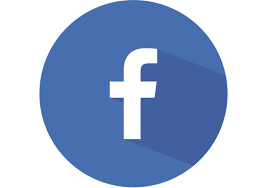